تابع 
التحكيم
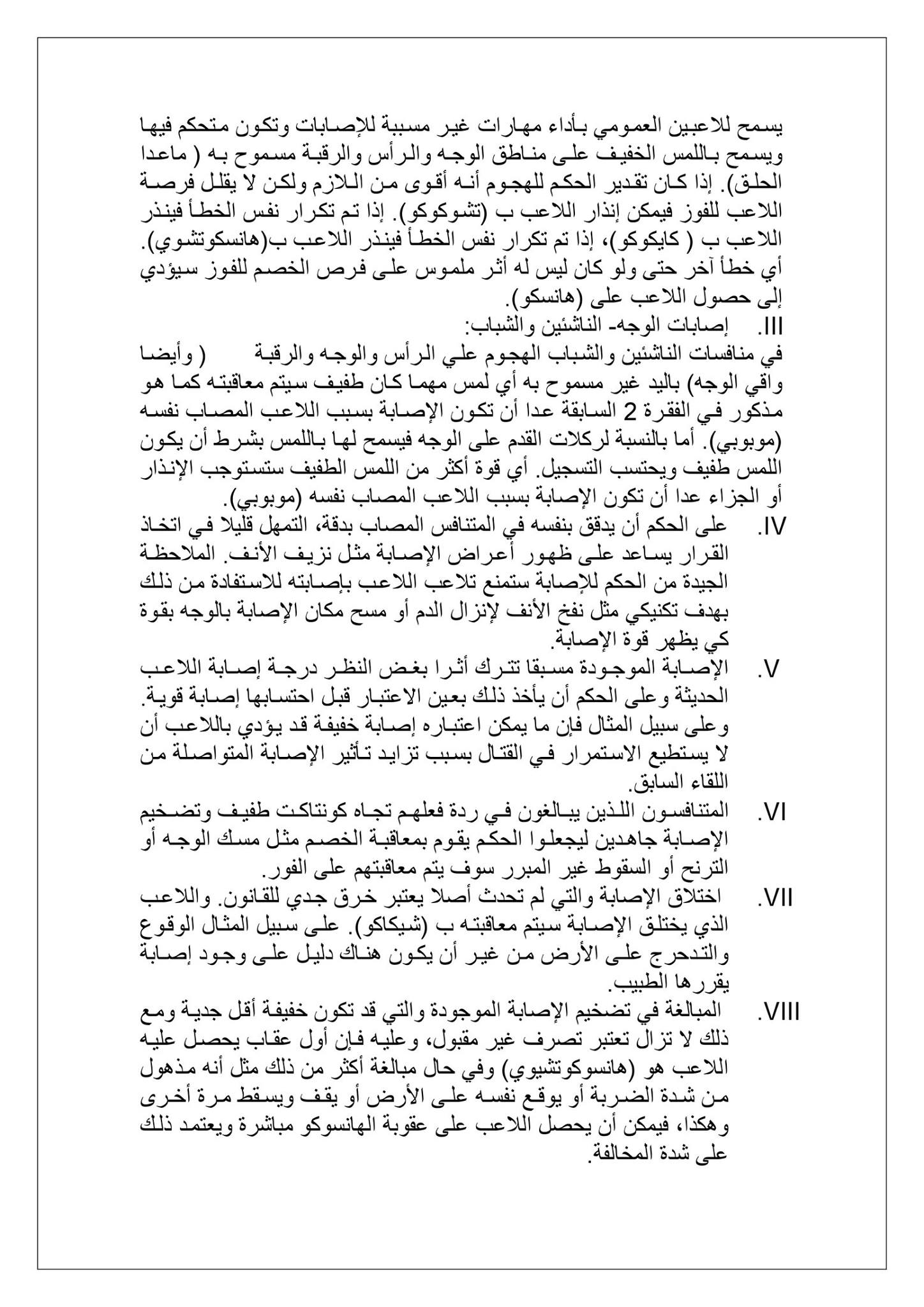 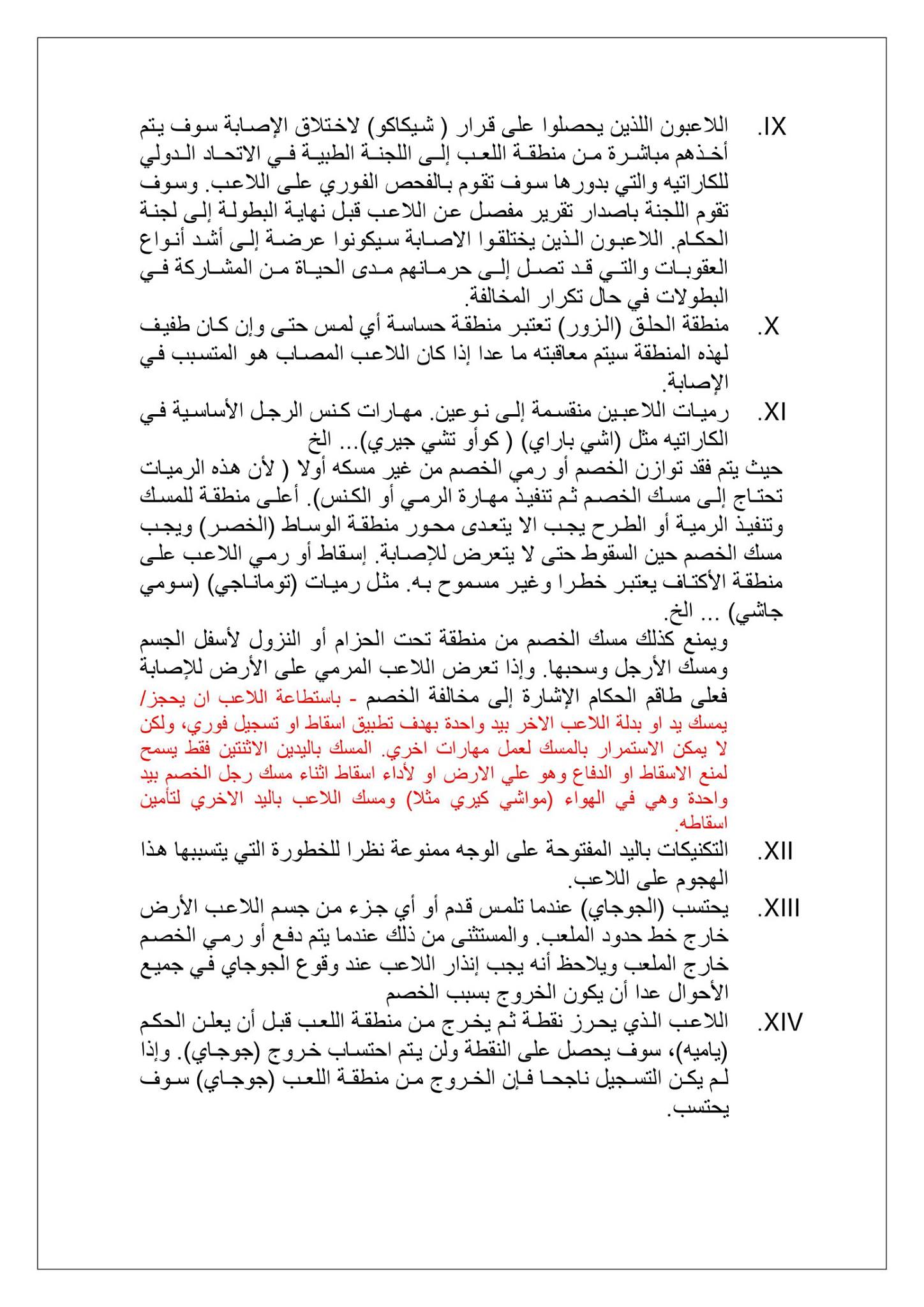 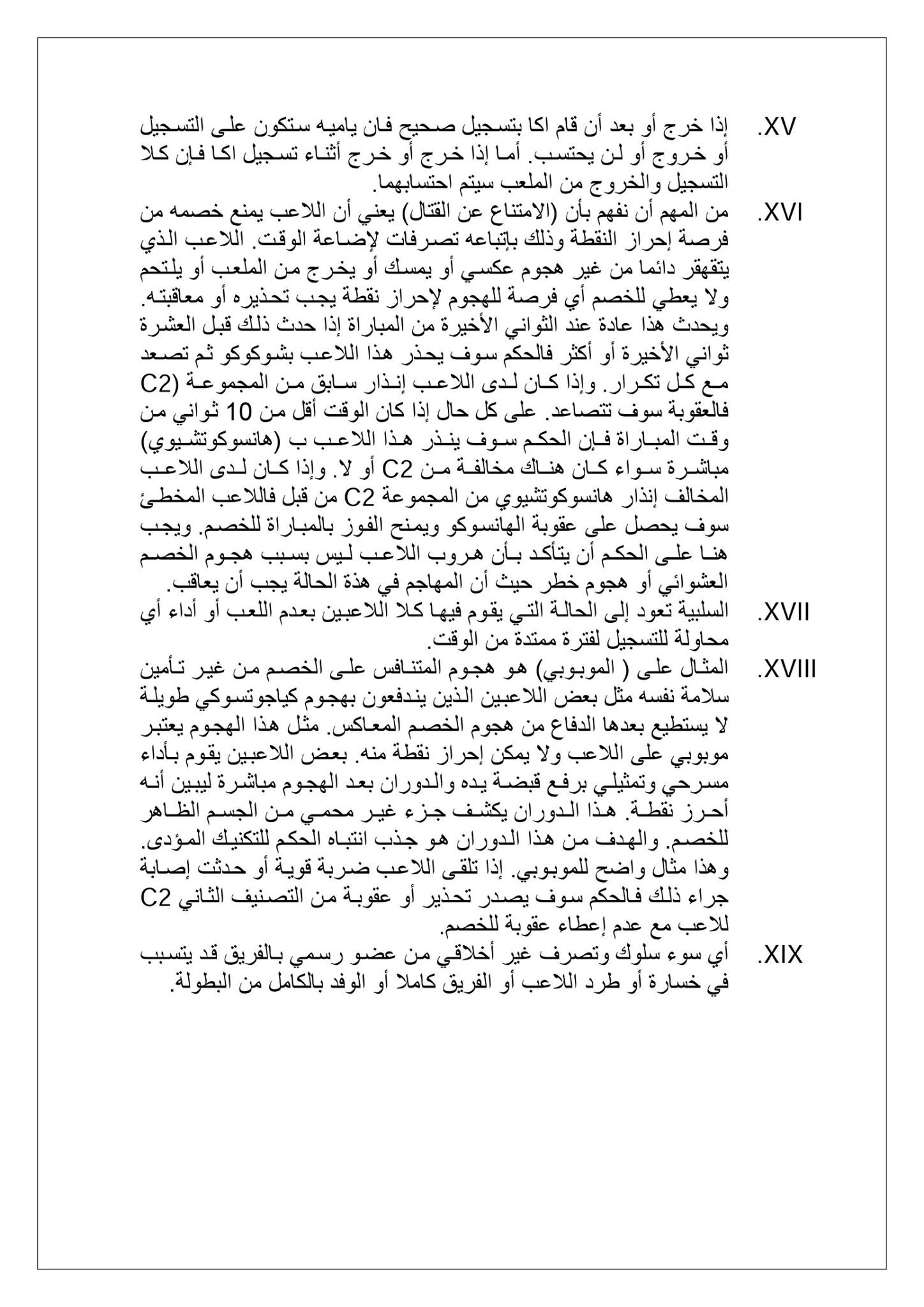 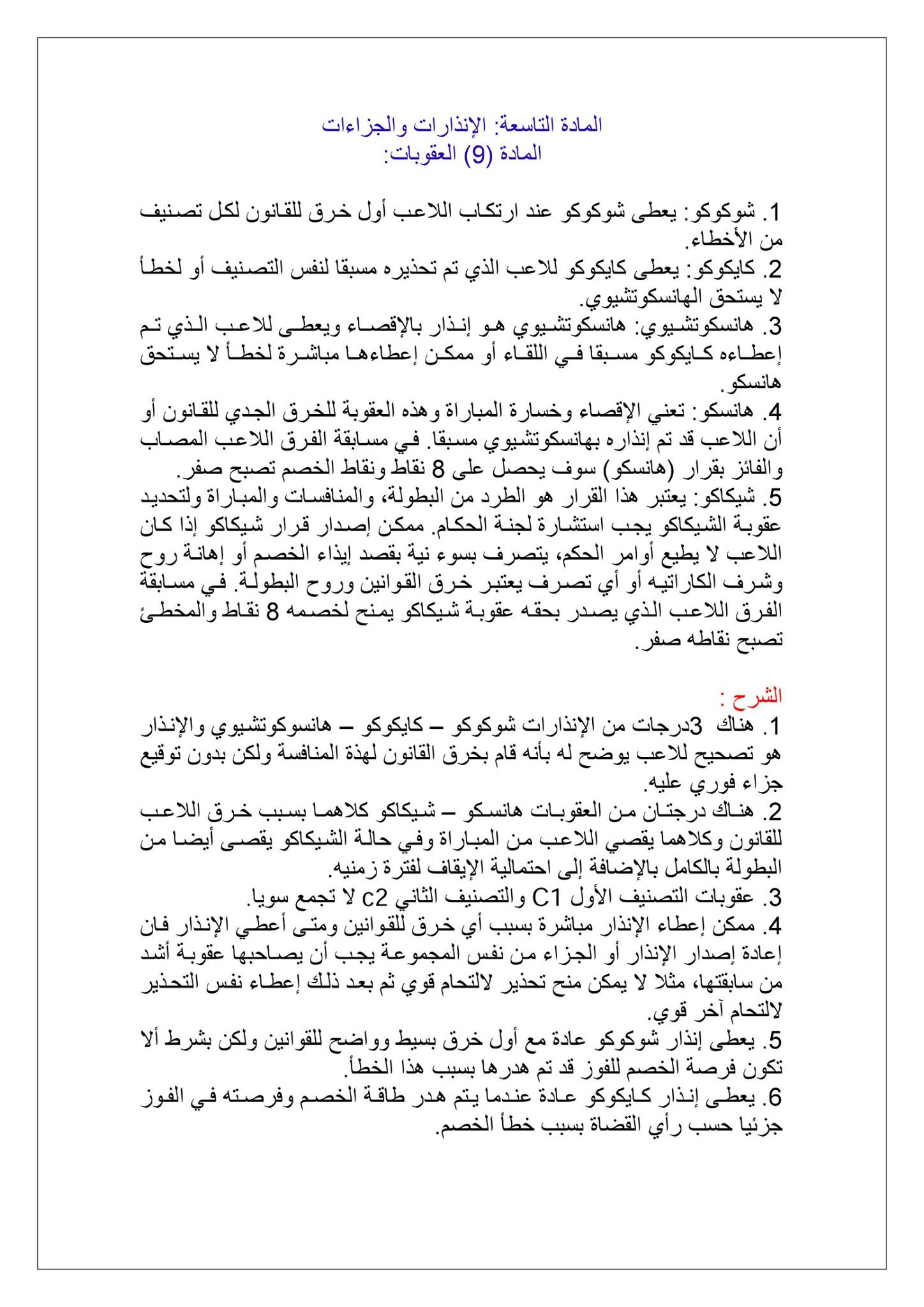 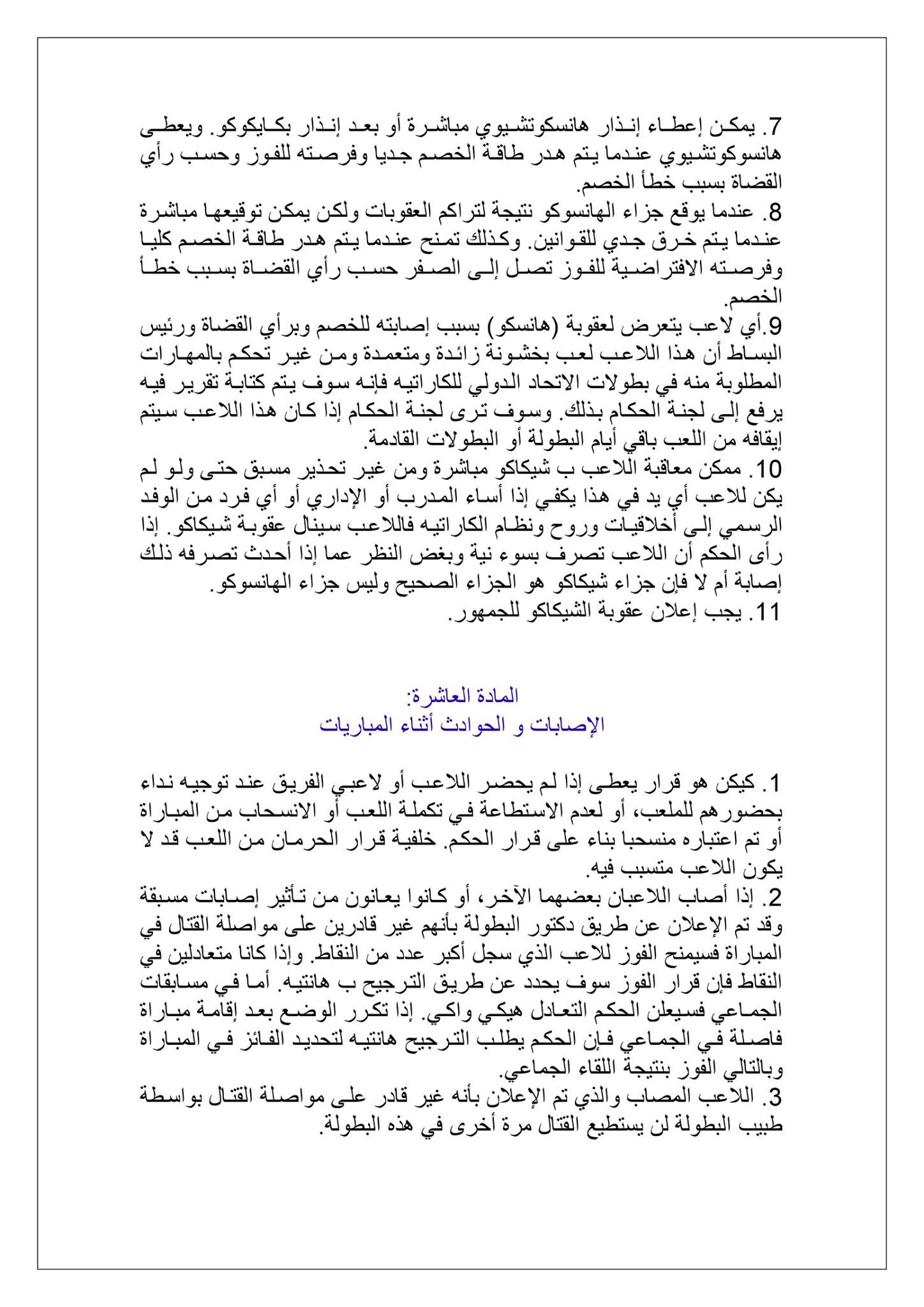 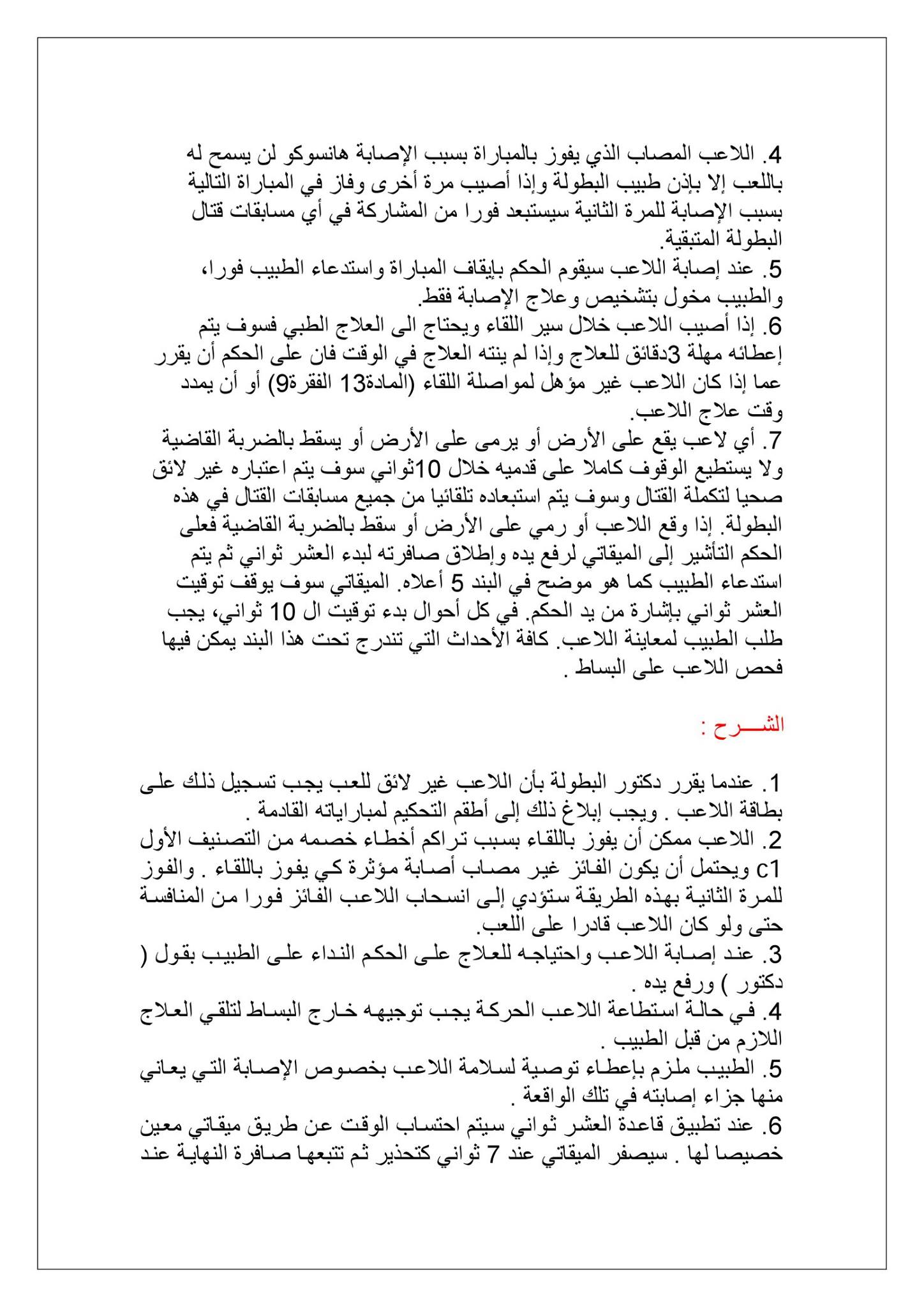 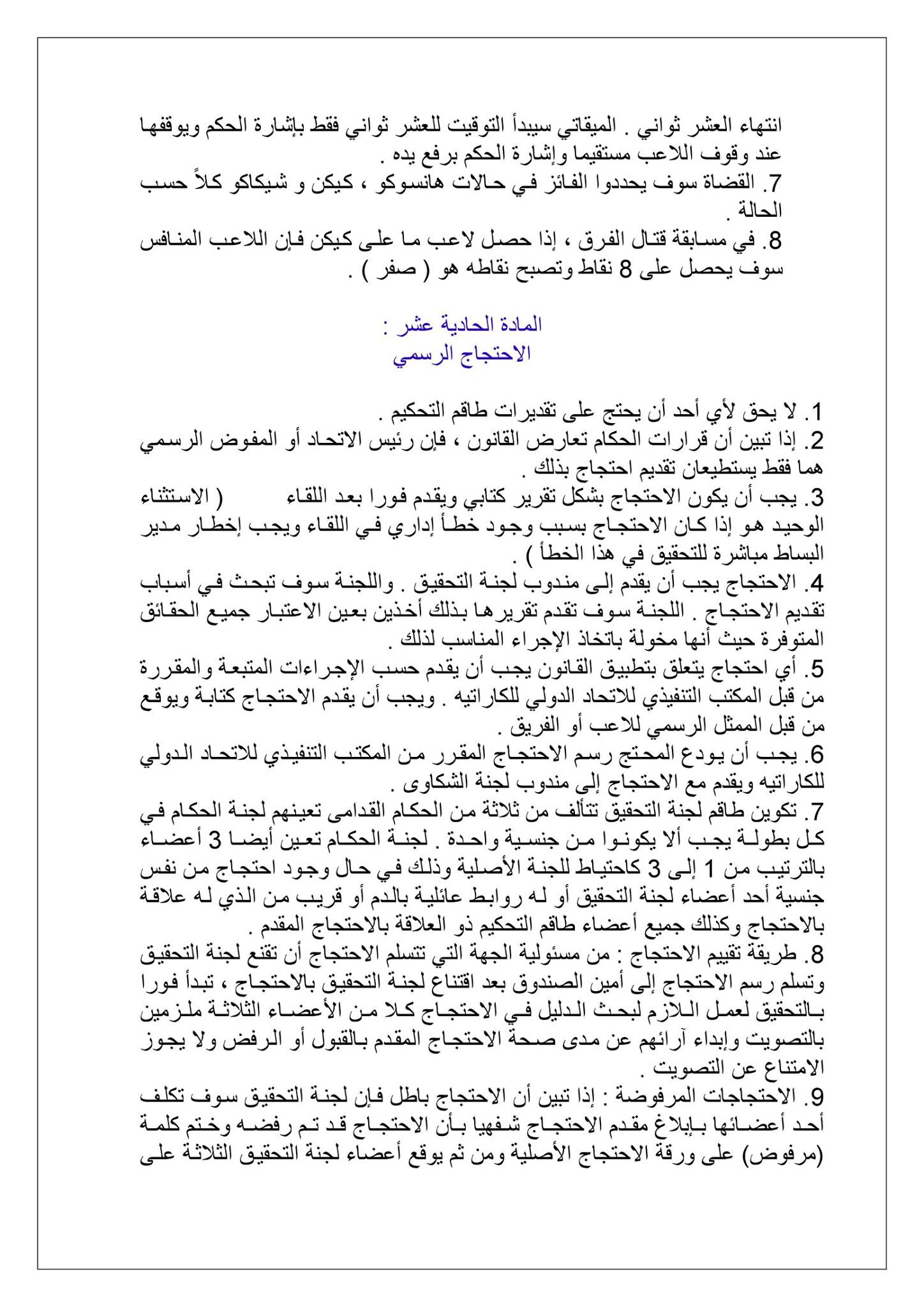 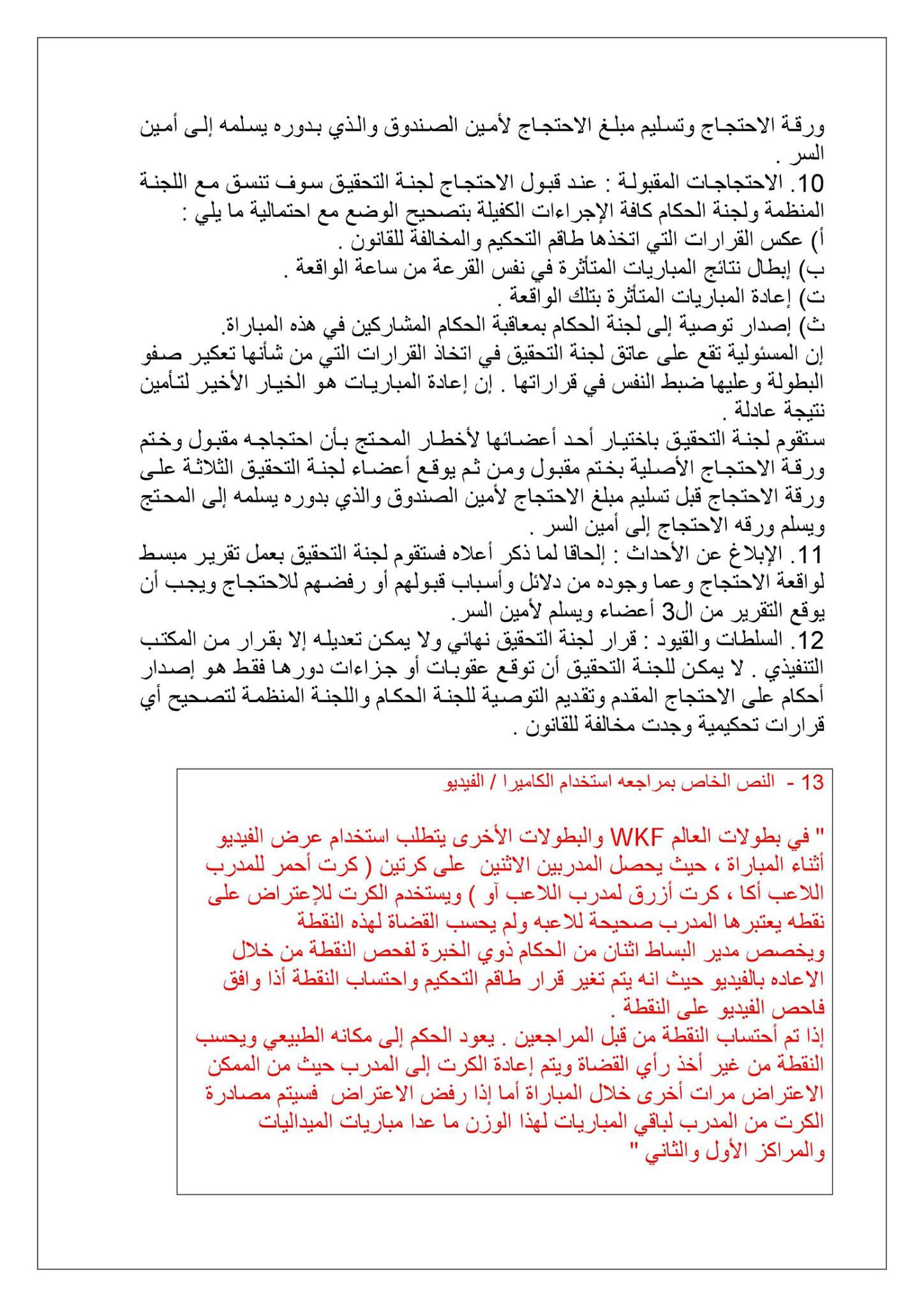 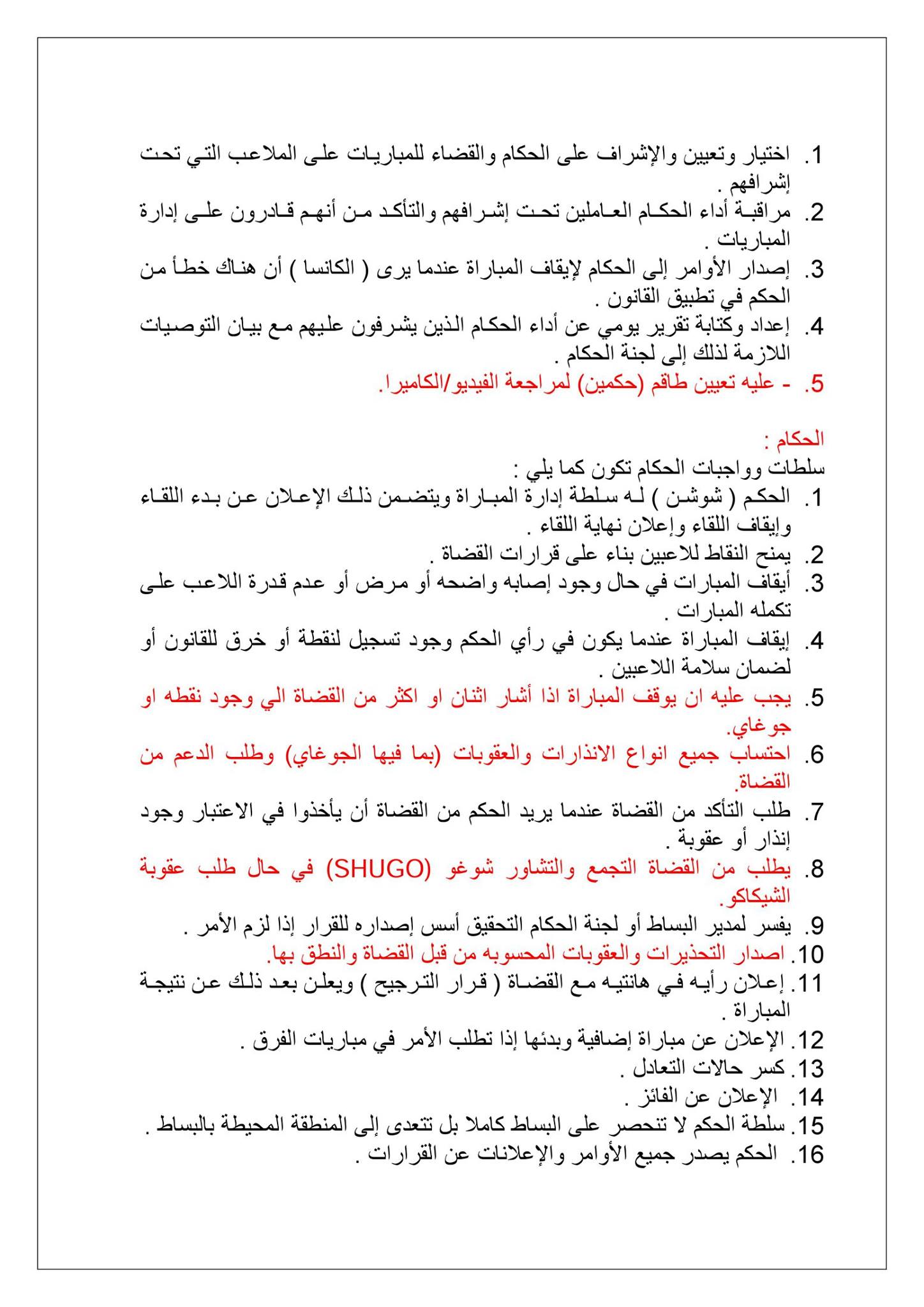 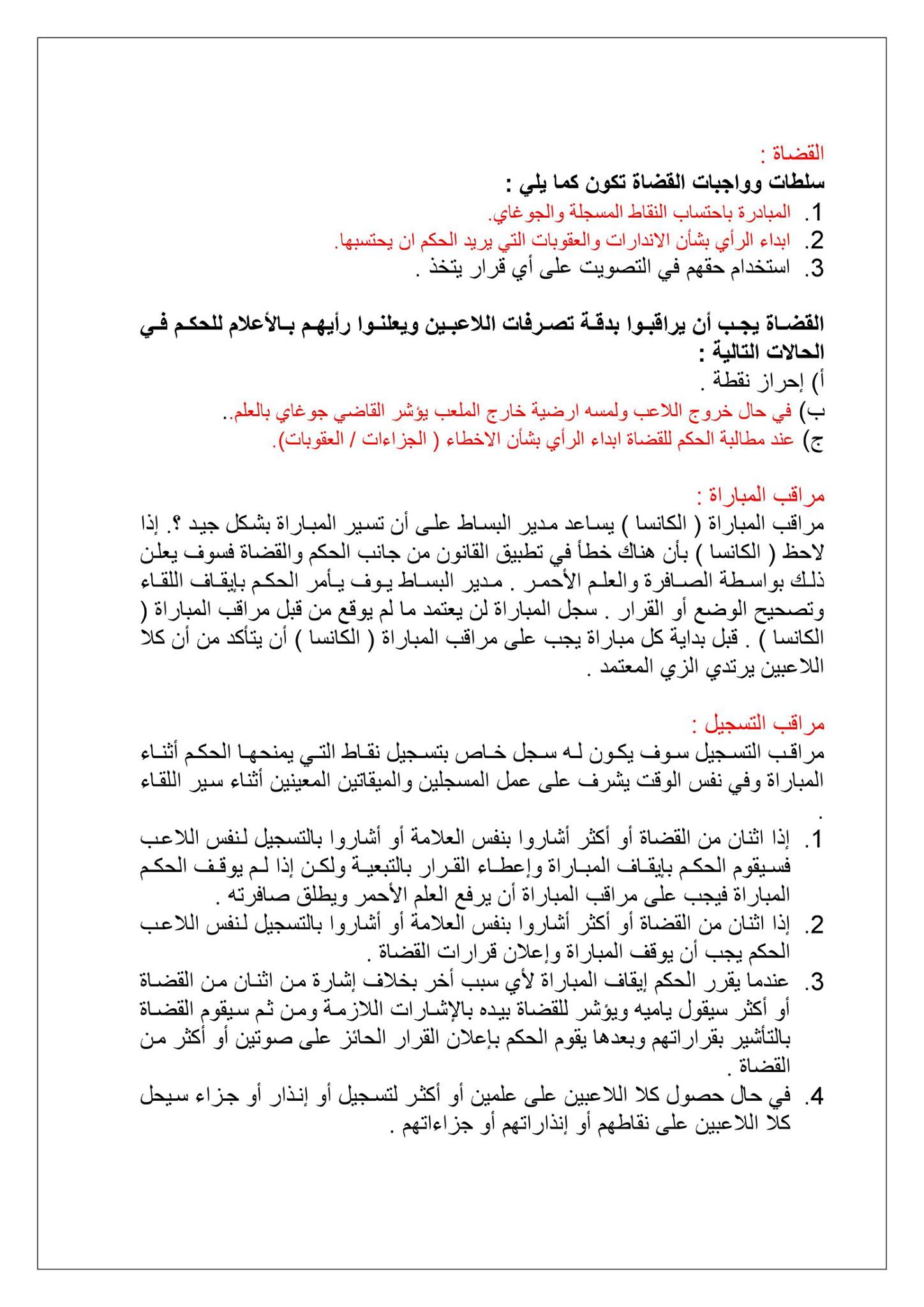 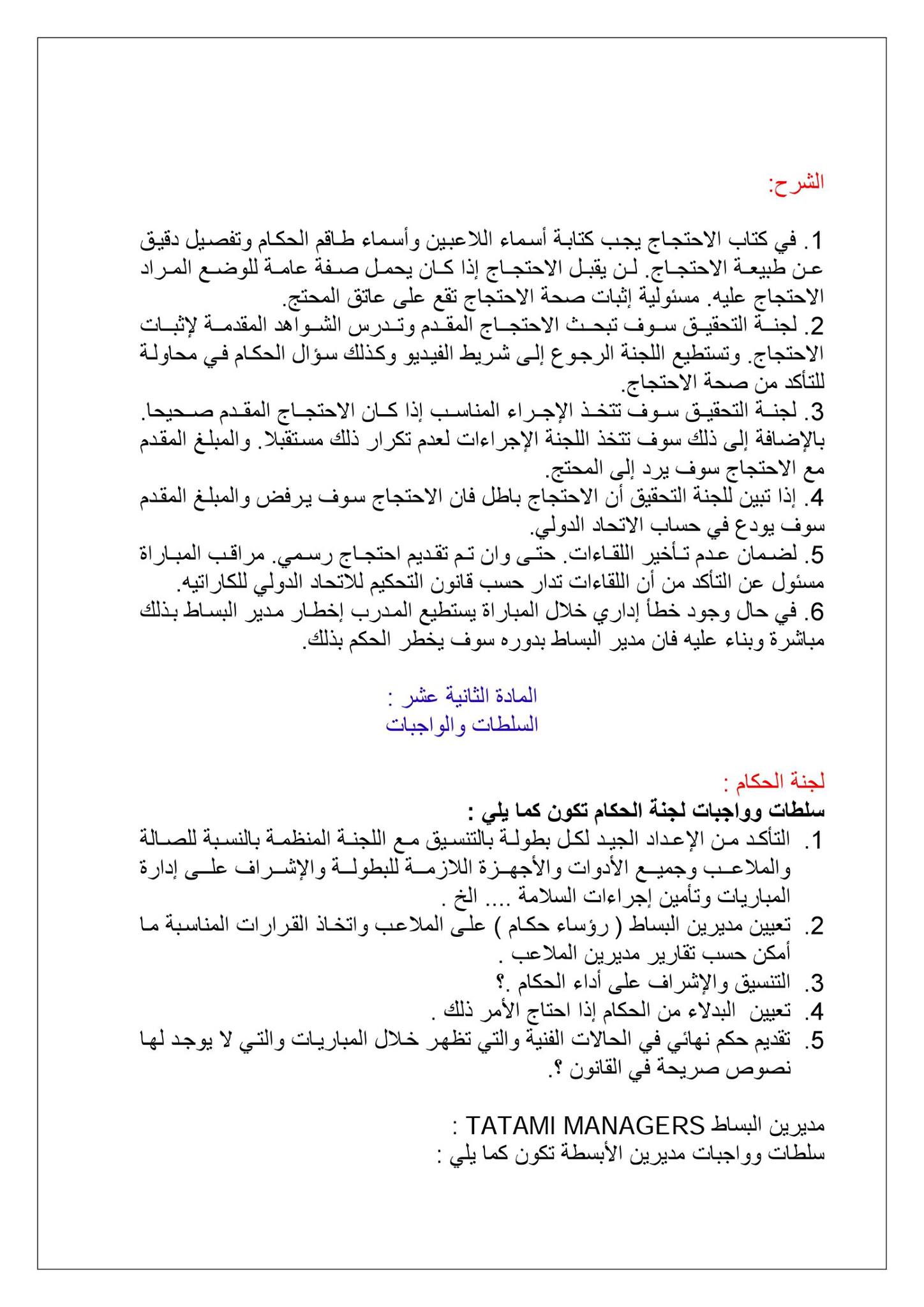 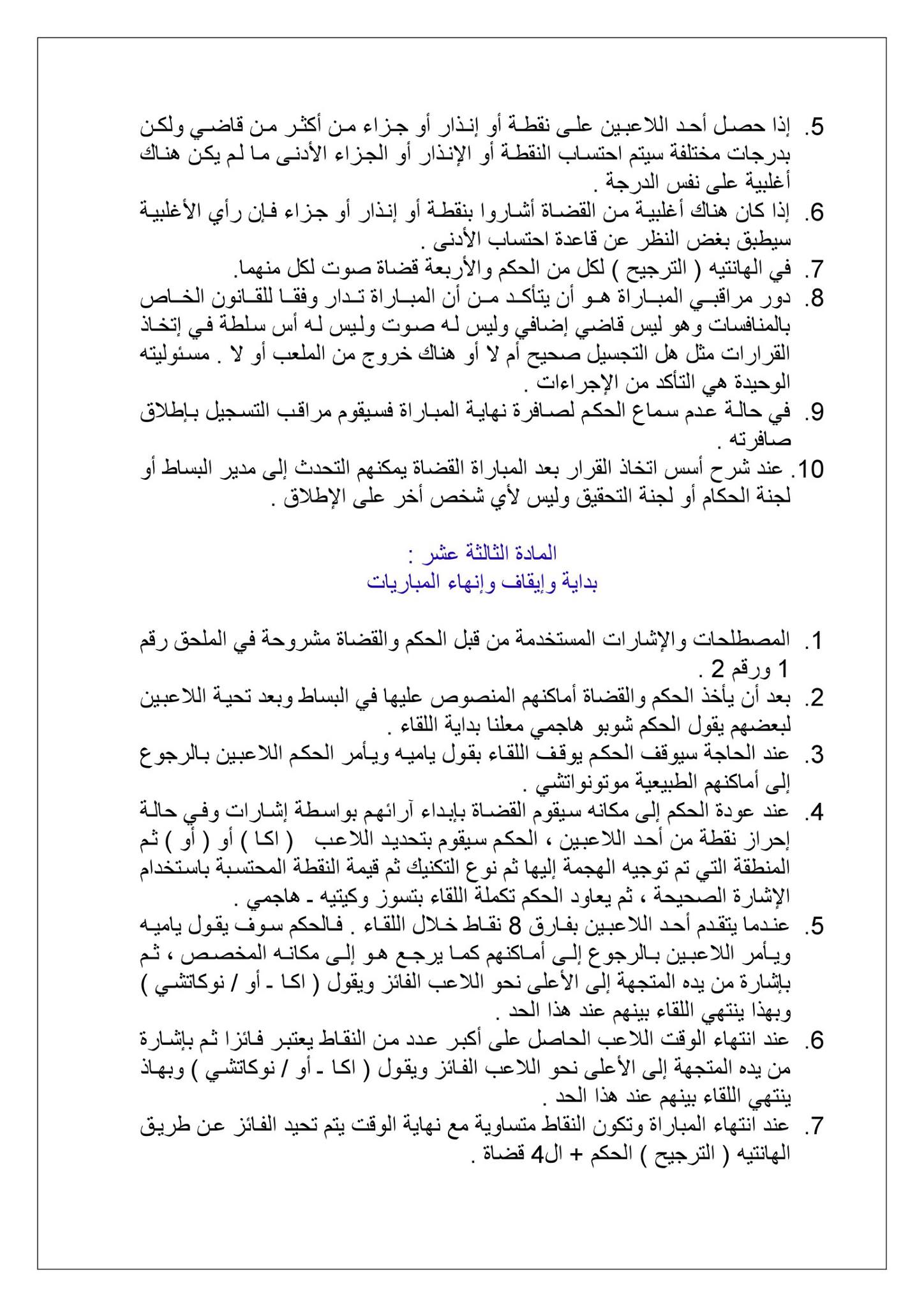 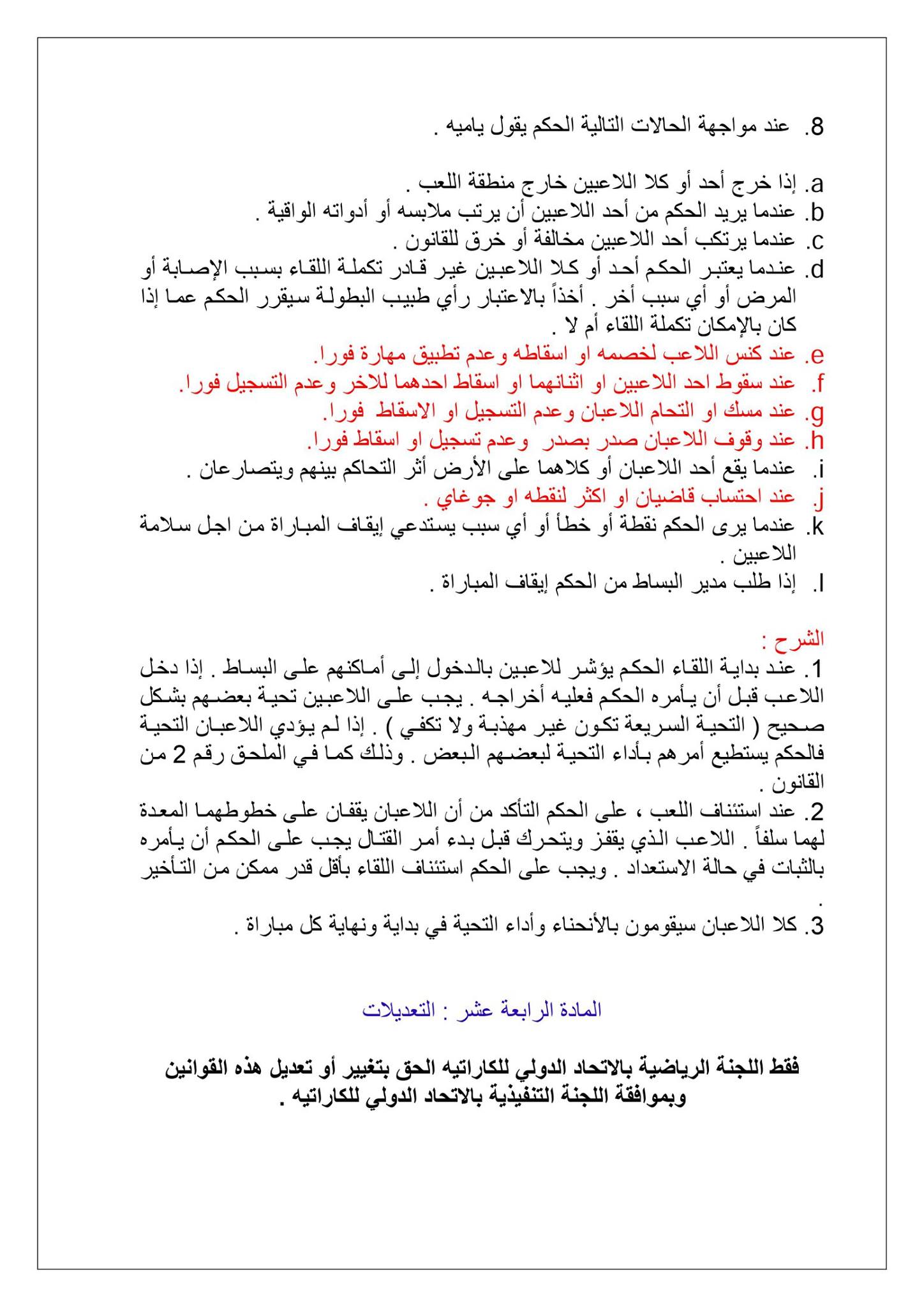